Speech and Language Therapy
Friends
Lesson number 13 of 14 on Interaction and Communication
Emma Jones
‹#›
Circle 1 - Family who is closest to you
Circle 2 - Close/Best friends 
Circle 3 - Wider friends (e.g. scouts, people in your class)
Circle 4 - Community helpers
Circle 5 - Acquaintances
Activity 1 - Circle of Friends
5
4
3
2
Me
1
‹#›
What makes a good friend?
My thoughts and Ideas note page:
‹#›
Recipe for a good friend
My Recipe:
Example:
200g of kindness
200g of trust
1 spoonful of listening,
½ teaspoon of honesty
400g of fun
‹#›
What to do:
Heat oven to 200C/180C fan/gas 6. 

Put the butter in a bowl and beat it using an electric whisk until soft and creamy. 

Beat in the sugar, then the egg and vanilla, and finally the flour to make a dough. 

If the dough feels a bit sticky, add a little more flour and knead it in.

Cut the dough into six pieces and roll out one at a time on a floured surface. 

Use a cutter or draw a biscuit buddy outline with a knife and put on a baking sheet. 

Re-roll any off-cuts and repeat.

Bake for 7-10 mins or until the edges are just brown.

 Leave to cool completely. 

Decorate with icing and enjoy!
Biscuit Buddies
You will need:
200g unsalted butter, softened (Kindness)
200g golden caster sugar (trust)
1 large egg (listening)
½ tsp vanilla extract (honesty)
400g plain flour, plus extra for dusting (fun)
‹#›
Qualities of a good friend - Dictionary
‹#›
Qualities of a good friend - Dictionary
‹#›
Finding out about friends
‹#›
My friend likes….
Friendship Profile
We are friends because….
They are a good friend because they are ….
Picture of my friend and their name
My friend doesn’t like….
‹#›
Comic Strip Conversations - Carol Gray
Comic Strip Conversations use visual representations of social situations and interactions. By drawing social situations we make them visual.
This helps some of the more abstract aspects of social communication (such as recognising the thoughts and feelings of others) and social rules (which are often hidden or unspoken) to become more ‘concrete’ and therefore easier to understand.
We draw as we talk to help build understanding. 
Comic Strip Conversations are a very useful tool in developing a pupils understanding of breakdowns in social relationships and social situations so that reparation can be facilitated.
‹#›
Comic Strip Conversations - Carol Gray
Ask your child to draw out the situation.  Use wh questions to support and talk through what happened (avoiding judgment or assumptions).
Where did it happen? Where were you?
Who else was there?
What were you doing?
What happened? What did others do?
What did you say? What did others say?
What did you think when they said that/did that?
Thought are represented by thought bubbles.
Carol Grey uses this colour coded system to represent feelings (next page). 
You can use a system your child is used to.
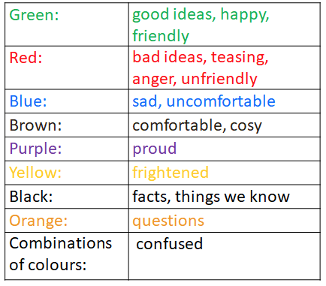 ‹#›
Friendship Diary 
Date:
We learnt about _______________________________________________

When my talking partner ____________________________________________________________________________________________________
I…
____________________________________________________________________________________________________
‹#›